Signals and SystemsENGR 3323
Dr. Mohamed Bingabr
Dr. Yuhao Jiang
School of Engineering
University of Central Oklahoma
Course Materials
Textbook:  “Linear Systems and Signals”, 3rd edition by B. P. Lathi. ISBN: 978-0190200176







Course Website and Lecture Videos: http://www.engineering.uco.edu/~mbingabr
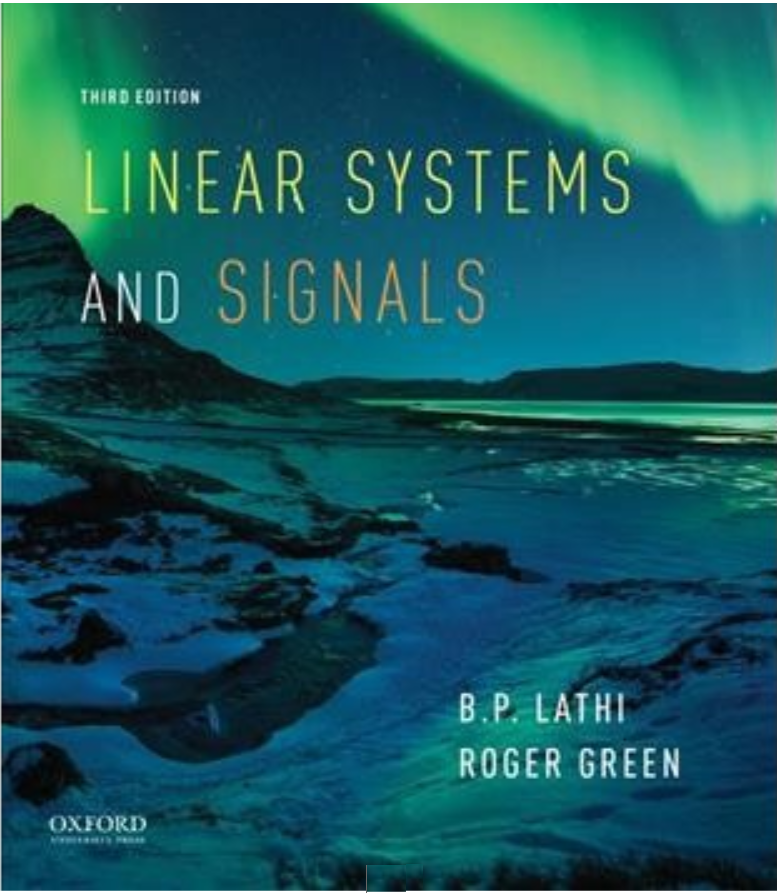 Course Information
Instructor:  Mohamed Bingabr, Prof. of Engineering
		 Yuhao Jiang, Prof. of Engineering
Office Location: HOH 221C and STEM 242
Phone: (405) 974 5718				
Email: mbingabr@uco.edu  &  yjang1@uco.edu 
Course Meeting Time: MW 11:00 – 12:15 am
Course Meeting Location: STEM 102
Office Hours: MW 12:15 – 1:00 pm, and by appointment.
Grading Policy and Distribution
Attendance	10 %
Homework	10 %
Quizzes	30 %
2 Tests	30 %
Final Exam	20 %
A: 90-100
B: 80-89
C: 70-79
D: 60-69
F: 0-59
Don’t wait till the final day to ask me what you can do to pass the course.
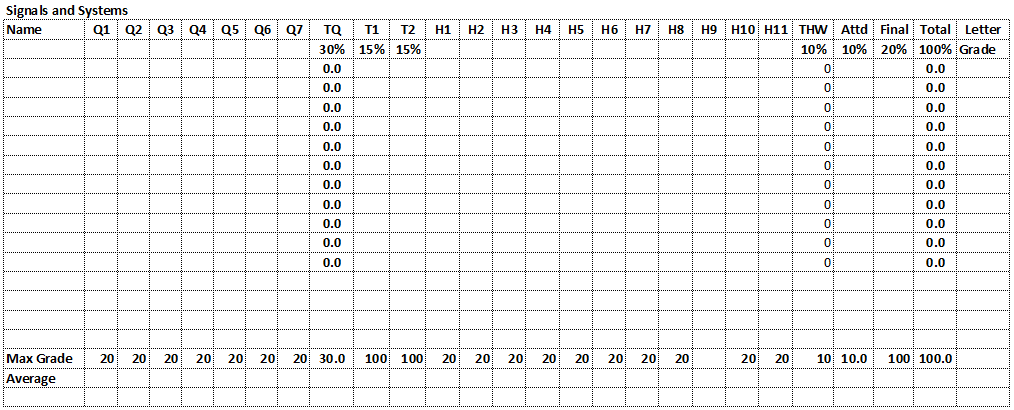 Course Expectations & Conducts
Spend a total of 6 to 8 hours a week.
Ask for help for homework but don’t copy.
You can not use unallowed resources during quizzes and tests. 
You are allowed to have the formula sheet on the course website and 3 pages of your own for quizzes and tests.
Makeup test will be given for emergency.
Please don’t use the phone or the internet during lectures.
Be on time for the lecture and do your best to stay focus.
Course Topics
• Signals and Systems Characterization
	- Linear, Causal, Time-invariant, Stability, Digital
• System Modeling (Elect., Mech., or Biological) 
	- Differential Equation
• System Analysis 
	- Impulse response h(t)
• Time-domain Analysis 
	- zero-input and zero-state responses
• Laplace Transform and Analysis 
	- Transfer function H(s)
• Fourier Series Analysis of Periodic Signal
• Fourier Transform Analysis of Aperiodic Signal
	- Frequency response H()
• Sampling Theorem and Signal Reconstructions
To Do Well in This Course
Focus on lectures & problems solved in the lecture.
Do and understand the homework problems.
Enjoy and reflect on the physical meaning of the equations and engineering concepts.
Time management: study and do homework first then socialize and have fun.
Use video resources in YouTube (Engineering with Bingabr)